Русский космизм и постгравитиарт
Кристина Праньич 
Философский факультет университета в Любляне


МОСКВА 
12. 2016
Постгравитационное искусство
50 Coordinates of Post-Gravity Art / 
50 координат постгравитационного искусства

постгравитационное искусство и театральный проект Ноордунг 1995–2045
связи между постгравитационным искусством и русским космизмом
постгравитационное искусство постгравитиарт / post-gravity art
Драган Живадинов (Neue Slowenische Kunst)
Дуня Зупанчич 
Миха Туршич
постгравитационное искусство
культурализация вселенной (Культурный центр европейских космических технологий – KSEVT, Витанье, Словения)

Историческая основа: русский космизм, авангард (конструктивизм и супрематизм), словенские авангардные течения (Конструктивистская группа из Триеста, 1927), ракетный инженер Герман Поточник Ноордунг (Проблема преодоления космического пространства, 1928)
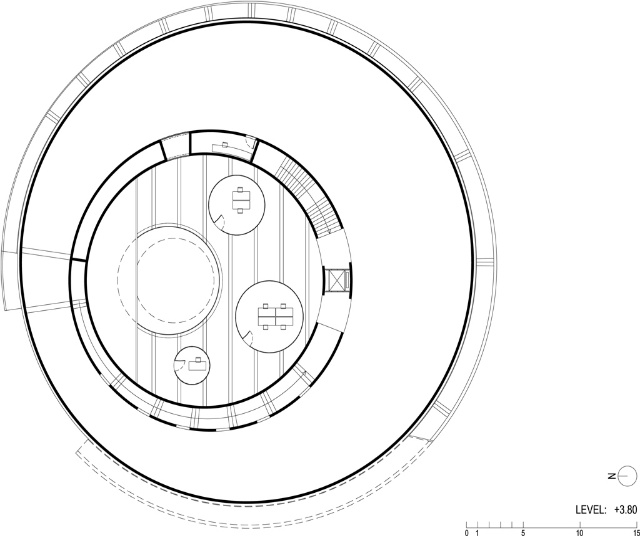 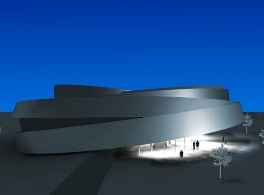 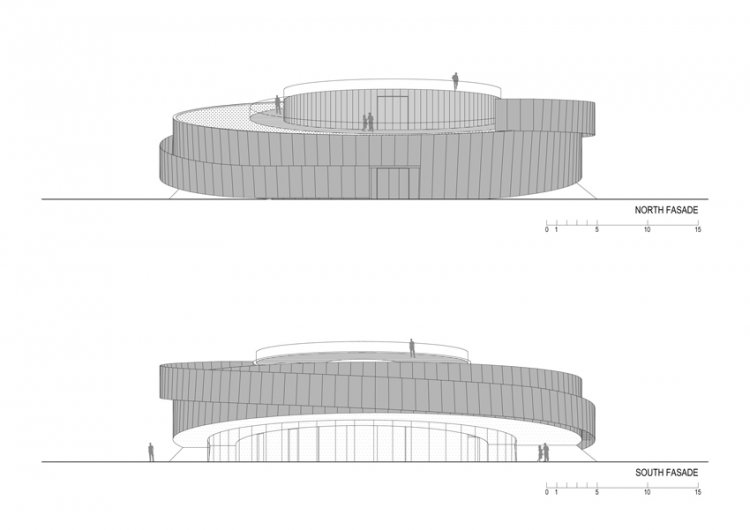 Герман Поточник Ноордунг (Проблема преодоления космического пространства, 1928)
KSEVT, Культурный центр европейских космических технологий (Витанье, Словения)
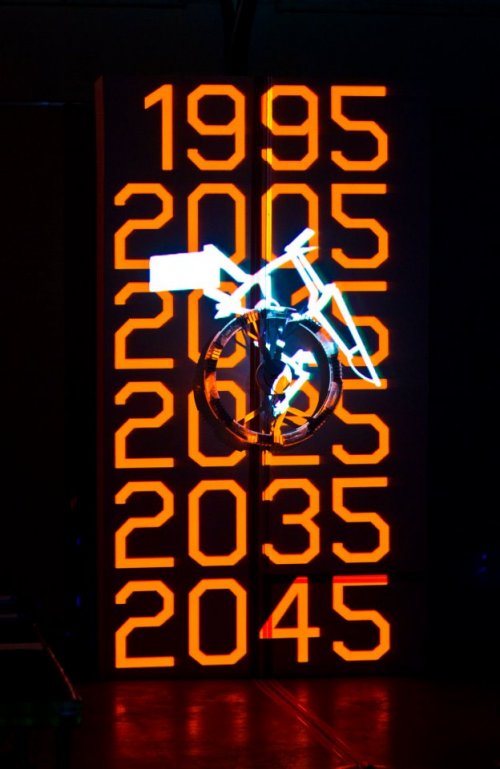 Noordung 1995–2045
20 апреля 1995 г. 
20 апреля 2005 г. 
20 апреля 2015 г. 
2025
2035
2045 – окончание театрального проекта
постгравитиарт + русский космизм
СВЯЗЬ 1: 
Интеграция естественного и искусственного 
Kультурализация вселенной

вертикальные сдвиги человека и его культуры в космос
вместо механического производства – жизнеспособные системы, возобновление жизни, творчество 
наука + техника + искусство
искусство = единственная технология, с которой можно победить время и пространство
постгравитиарт + русский космизм
СВЯЗЬ 2: 
Беспредметность: 
превосхождение природных явлений – 
силы тяжести – 
и возможность чистой абстракции в невесомости
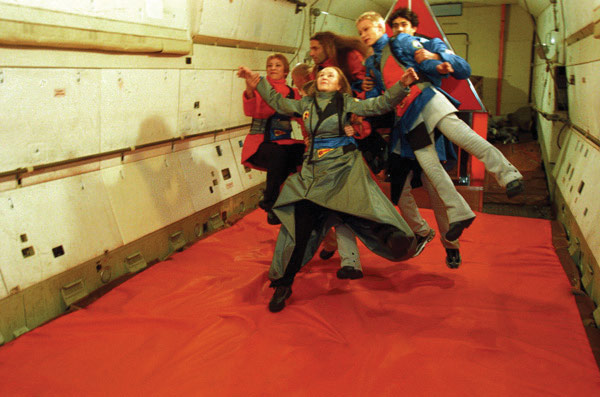 NOORDUNG BIOMEHANIKA, 1999
постгравитиарт + русский космизм
СВЯЗЬ 3: 
Бессмертность: противостояние смерти гомо сапиенс ˃ гомо имморталис – syntapiens 
[синтетический сапиенс имморталис ]

умбот → ум как «разум»
            → ум как „umetnost“ («искусство»)
syntapines (цифровые программы с данными актёра): скелет актёра, эмо-механика (мимика лица) и генетическая структура. 
= искусственные спутники
постгравитиарт + русский космизм
СВЯЗЬ 4: 
Трансгуманизм / Оспаривание технофобии
«Все технические организмы тоже являются не чем иным, как маленькими спутниками — целый живой мир, готовый улететь в пространство и занять особое место. Ведь на самом деле каждый такой спутник разумом оборудован и готов жить свою личною жизнью.» 
(К. Малевич, Супрематизм. 34 рисунка, 1920)

Umetniški ustroj Noordung: Filozofija in njen dvojnik (Искусственный устрой Ноордунг: Философия и её двойник; Боян Анджелкович, 2016)

khristten@gmail.com (Кристина Праньич)